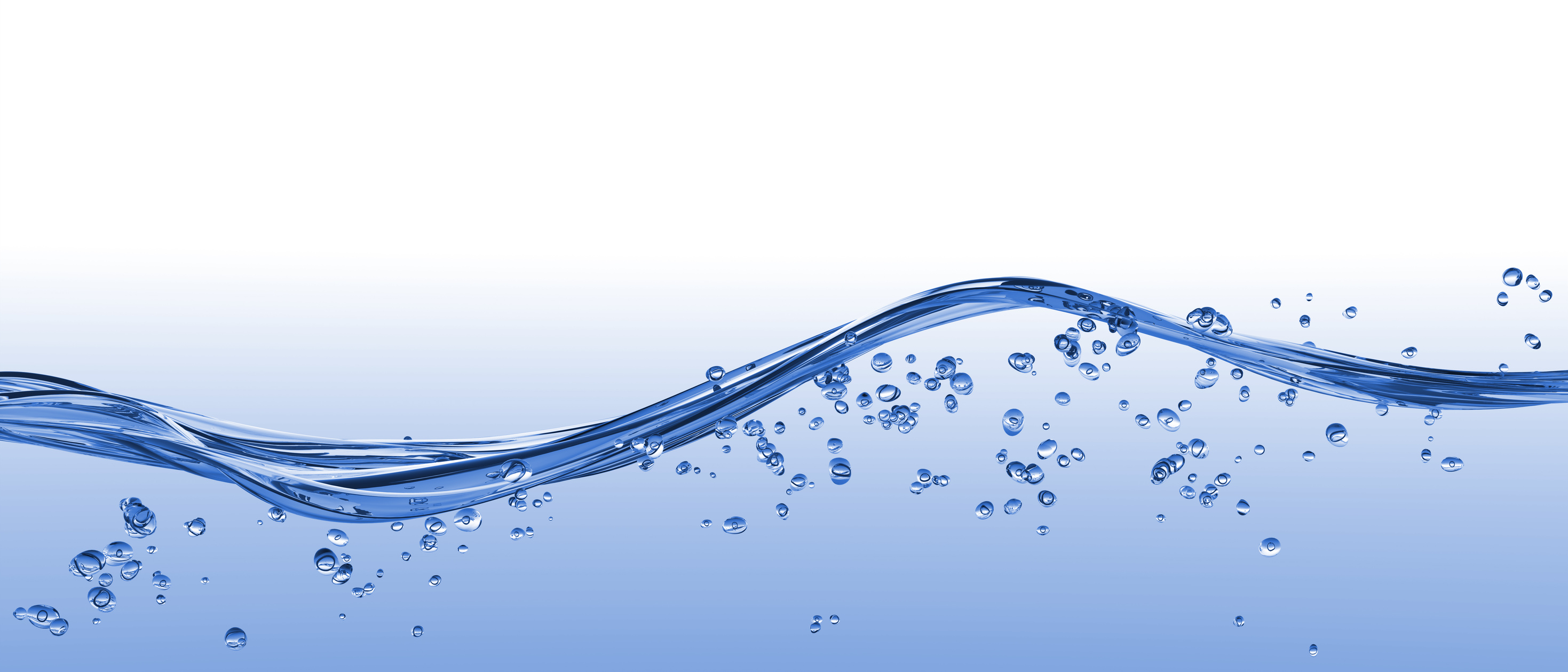 Achtsamkeitstraining
effektiv, gelassen und konzentriert arbeitenim Wechsel von achtsamen
TUN & INNEHALTENmit Jürgen Kalweit
Agenda - Achtsamkeitspraxis
Ausgewählte praktische Achtsamkeitsübungen
Achtsames Innehalten / Body-Scan
Achtsame Bewegungsübungen / Achtsames Gehen
Praxis Definition Achtsamkeitspraxis
Hintergrund / wissenschaftliche Erkenntnisse 

Wirkmechanismen der Achtsamkeit in Praxis und Theorie
eine betrachtende innere Haltung kultivieren
Verbindung stärken zu sich, zum Kollegen zum Team
Achtsame Kommunikation
achtsames nicht wertendes Zuhören
Kommunikationsmuster reflektieren
Jürgen Kalweit - entspanntundkreativ.de  - achtsames-arbeiten-mbsr.de
2
MBSR Mindfulness Based Stress Reduction
Die Achtsamkeitsbasierte Stressreduktion (MBSR) ist ein von dem Molekularbiologen Jon Kabat-Zinn in den späten 1970er Jahren in den USA entwickeltes Programm zur Stressbewältigung durch gezielte Lenkung von Aufmerksamkeit und durch Entwicklung, Einübung und Stabilisierung erweiterter Achtsamkeit. 

Die Methode wird weltweit im Gesundheitsbereich, in pädagogischen und sozialen Einrichtungen ebenso wie in Unternehmen erfolgreich angewendet.
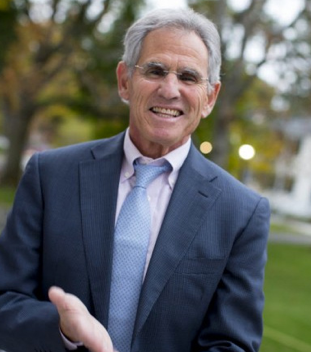 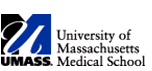 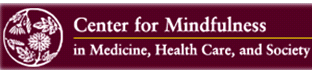 Jürgen Kalweit - entspanntundkreativ.de  - achtsames-arbeiten-mbsr.de
3
Wissenschaft
Wie Meditation unser Gehirn und unsere Wahrnehmung verändert
	Dr. Ulrich Ott 	„Meditation für Skeptiker“ - Ein Neurowissenschaftler 	erklärt den Weg der Achtsamkeit

Untersuchungsergebnisse:
Meditation verstärkt die Aufmerksamkeit und das Erleben von mehr Gelassenheit
Durch das Meditieren entsteht eine Lücke zwischen Reiz und Reaktion
Förderung der Selbststeuerungskontrolle
Jürgen Kalweit - entspanntundkreativ.de  - achtsames-arbeiten-mbsr.de
4
[Speaker Notes: Weitere Ergebnisse:

Ulrich OTT

https://www.tk.de/techniker/gesund-leben/life-balance/aktiv-entspannen/meditationsexperte-ulrich-ott-interview-2007132

Veränderung der Hirnstrukturen
https://www.youtube.com/watch?v=pgH3TX1pVGI


https://www.tk.de/techniker/gesund-leben/life-balance/aktiv-entspannen/meditationsexperte-ulrich-ott-interview-2007132


„Mit Achtsamkeit in Führung“ Interview mit Paul Kohteshttps://www.youtube.com/watch?v=UbV2YrVT35I »


„Unternehmer meines Lebens“ Sparda-Bank-Chef Helmut Lindhttps://www.youtube.com/watch?v=anY0yeDrzDo »

Neurowissenschaftlerin – Meditationsforscherin Dr. Bitta Hölzl Alpha forumhttps://www.youtube.com/watch?v=rnQYqG3i4zU »]
Wissenschaft
Untersuchungsergebnisse:
Durch die Wendung nach innen wird auch der eigene Körper viel bewusster.
Mit Meditation erweitern Sie dadurch Ihre Fähigkeit, anderen offen zu begegnen.
Mit Meditation kann ich mich körperlich entspannen, meine Aufmerksamkeit auf ein Objekt fokussieren oder weit stellen und meine Emotionen in positiver Weise beeinflussen.
Jürgen Kalweit - entspanntundkreativ.de  - achtsames-arbeiten-mbsr.de
5
[Speaker Notes: Weitere Ergebnisse:

Ulrich OTT

https://www.tk.de/techniker/gesund-leben/life-balance/aktiv-entspannen/meditationsexperte-ulrich-ott-interview-2007132



„Mit Achtsamkeit in Führung“ Interview mit Paul Kohteshttps://www.youtube.com/watch?v=UbV2YrVT35I »


„Unternehmer meines Lebens“ Sparda-Bank-Chef Helmut Lindhttps://www.youtube.com/watch?v=anY0yeDrzDo »

Neurowissenschaftlerin – Meditationsforscherin Dr. Bitta Hölzl Alpha forumhttps://www.youtube.com/watch?v=rnQYqG3i4zU »

ZDF- Beitrag
https://www.zdf.de/gesellschaft/plan-b/plan-b-nur-die-ruhe-100.html]
AchtsamkeitDefinition nach Jon Kabat-Zinn
Achtsamkeit bedeutet:

„Auf eine bestimmte Weise aufmerksam zu sein,
bewusst im gegenwärtigen Augenblick und 
ohne zu urteilen.“
Selbstfürsorge - Wertschätzung
Achtsamkeit bedeutet:

„Eine Haltung der Selbstfürsorge und Wertschätzung zu kultivieren und aus dieser Qualität zu handeln.“
Achtsamkeit - Wirkungsweisen
Tun-Modus
Sein-Modus
Machen
 Beschleunigung
 Zeitknappheit
 Ablenkung
 Reden
 Außerorientierung
Lassen
Entschleunigung
Zielfreiheit
Entspannung
Stille / Schweigen
Innenorientierung
„Tun“ darf durch „Sein“ wieder
  in Balance gebracht werden.
Jürgen Kalweit - entspanntundkreativ.de  - achtsames-arbeiten-mbsr.de
8
Achtsamkeit - Wirkungsweisen
Lebensrhythmen: Der Lebensrhythmus BRAC(Basic Rest Activity Cycle) gibt einen Rhythmus von 90 Minuten vor. Das Gehirn kann danach immer nur etwa eineinhalb Stunden volle Leistung bringen. 
„Jede Sitzung, die länger dauert, wird ineffektiv.“Dann sollte eine Pause von etwa 5 - 7 Minuten folgen. Anschließend beginnt ein neuer Zyklus. 
Prof. Dr. phil. Maximilian Moser Vom richtigen Umgang mit der Zeit: Die heilende Kraft der Chronobiologie – Allegria-Verlag
Jürgen Kalweit - entspanntundkreativ.de  - achtsames-arbeiten-mbsr.de
9
[Speaker Notes: Chronobiologe Prof. Dr. phil. Maximilian Moser Medizinnobelpreis 2017 - Vom richtigen Umgang mit der Zeit: Die heilende Kraft der Chronobiologie – Allegria-Verlag]
Achtsamkeit – Wirkungsweisen Klassischer Umgang mit
Stress
Problemen
 Schmerzen
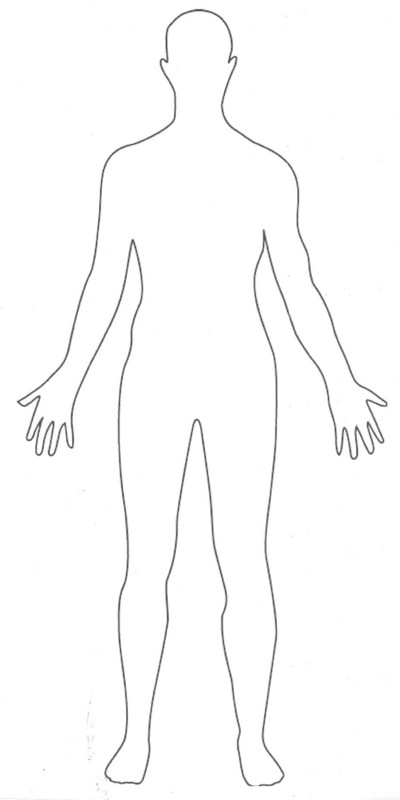 NEIN
Problem
Jürgen Kalweit - entspanntundkreativ.de  - achtsames-arbeiten-mbsr.de
10
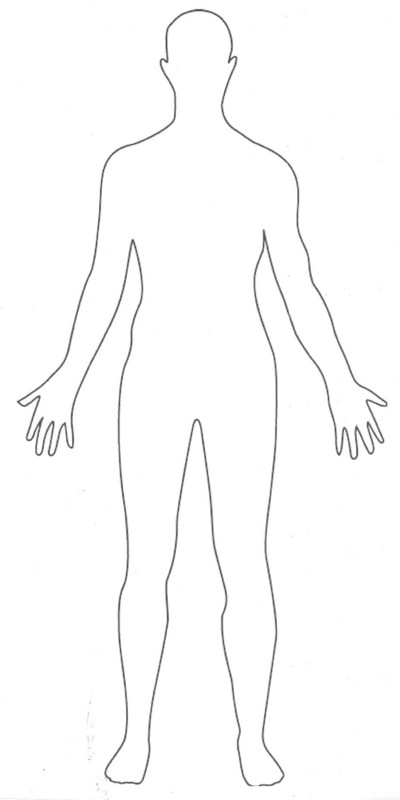 Achtsamkeit – Wirkungsweisen Alternativer Umgang mit
Stress
Problemen
 Schmerzen
Problem
JA
Jürgen Kalweit - entspanntundkreativ.de  - achtsames-arbeiten-mbsr.de
11
Achtsamkeitsqualitäten
Nicht Werten / Loslassen
Geduld / Anfängergeist
Nicht Greifen / Vertrauen
Akzeptanz / Dankbarkeit
Entschlossenheit / Lachen / Humor
Eine Haltung des „Sowohl als auch“ anstatt des „Entweder oder“
Jürgen Kalweit - entspanntundkreativ.de  - achtsames-arbeiten-mbsr.de
12
Achtsamkeit - Wirkungsweisen
Slow ist schneller
"Seit ich alles langsam mache, wurde alles, was zu tun war, auf wundersame Weise schneller beendet." (feed-back eines Teilnehmers)
Wenn du es eilig hast, gehe langsam.
 (Lothar J. Seiwert)
Jürgen Kalweit - entspanntundkreativ.de  - achtsames-arbeiten-mbsr.de
13
Zwei junge Fische schwimmen des Wegs und treffen zufällig einen älteren Fisch, der in der Gegenrichtung unterwegs ist. Er nickt Ihnen zu und sagt: 
 
„Morgen Jungs, wie ist das Wasser?“
 
Die zwei Junge Fische schwimmen eine Weile weiter, und schließlich wirft der eine dem anderen einen fragenden Blick zu und sagt:
 
„Was zum Teufel ist Wasser?“
 
(David Forster Wallace 2012, S. 8)
aus Psychotherapie und buddhistisches Geistestraining
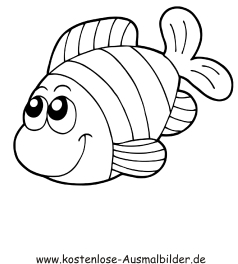 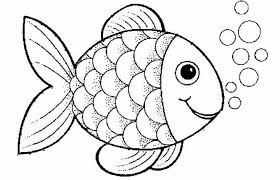 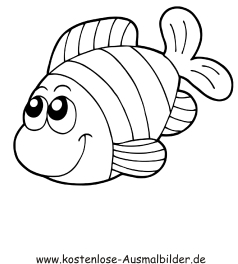 Achtsames InnehaltenÜbung
Gönnen Sie sich Zeit für das achtsame „INNEHALTEN“

Unterbrechen Sie immer wieder bewusst Ihre momentanen Aktivitäten und richten Sie Ihre Aufmerksamkeit nach Innen.
Jürgen Kalweit - entspanntundkreativ.de  - achtsames-arbeiten-mbsr.de
15
Achtsamkeitspraxis - Umsetzung
Integrierte - Achtsamkeitspraxis – ein Paradigmenwechsel
Aus der Achtsamkeitspraxis in den Berufs- und Lebensalltag
Achtsamkeitspraxis
als tägliche Nahrung z.B bewusstes Essen
als tägliche innere Reinigung
als Einstieg in die Kommunikation
als Einstieg ins konkrete berufliche TUN
Jürgen Kalweit - entspanntundkreativ.de  - achtsames-arbeiten-mbsr.de
17
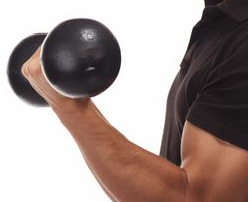 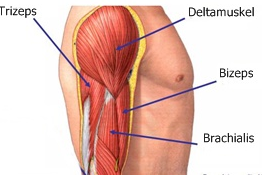 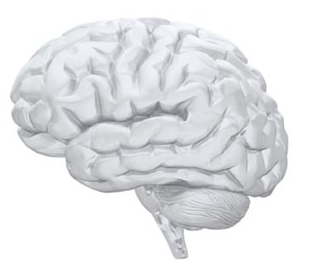 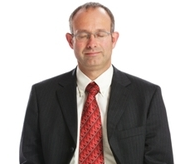 Jürgen Kalweit - entspanntundkreativ.de  - achtsames-arbeiten-mbsr.de
18
AchtsamkeitspraxisÜbung:	Die Kraft der Achtsamkeit erleben
Achtsamkeitspraxis mit MBSR(Mindfulness Based Stressreduction)
Body-Scan
Achtsamen Bewegungsübungen
Achtsames Gehen
Achtsames Sitzen
Achtsamkeitspraxis mit Präsenz – Pausen
Achtsamkeitsqualitäten wie Humor, Geduld, Loslassen Anfängergeist, Nicht Werten, ...
Jürgen Kalweit - entspanntundkreativ.de  - achtsames-arbeiten-mbsr.de
19
Achtsame Kommunikation
Ich – sich selbst achtsam zuhören
die eigenen Gedanken, Gefühle, Körperempfindungen und das eigene Verhalten bewusst wahrnehmen

Du – dem Gegenüber achtsam zuhören
in einer offenen wertschätzenden Haltung zuhören
Wir – achtsame Kommunikation im Team
sich in Verbindung fühlen mit den anderen und ihren Potentialen und den gemeinsamen Herausforderungen
Jürgen Kalweit - entspanntundkreativ.de  - achtsames-arbeiten-mbsr.de
20
Achtsames InnehaltenÜbung
Gönnen Sie sich Zeit für das achtsame „INNEHALTEN“

Unterbrechen Sie immer wieder bewusst Ihre momentanen Aktivitäten und richten Sie Ihre Aufmerksamkeit nach Innen.
Jürgen Kalweit - entspanntundkreativ.de  - achtsames-arbeiten-mbsr.de
21
Umsetzung in den Arbeitsalltag
Jürgen Kalweit - entspanntundkreativ.de  - achtsames-arbeiten-mbsr.de
22